COVID-19ED Weekly UpdateSeptember 16, 2020
New York State
Infection rate: 0.9% (below 1% for over a month)
In last 24 hours: 586 new cases, 10 deaths

New York City 
Infection rate: 0.8% 
In last 24 hours: 268 new cases, 7 deaths
School Staff COVID Cases with NY Schools Re-opening:
55 out of 17,000 School Staff Tested Positive (0.32%)
"The Test & Trace Corps announced that nearly 80 percent of all positive COVID cases are completing the Corps’ intake"

Brooklyn:
Current Inpatient: 51 Cases (21 ICU, 18 Intubated)
Infection Rate:  1.3%

UHB: 
Infection Rate: 0-2%
Current Inpatient: 1 Case
9/15/20Snapshot
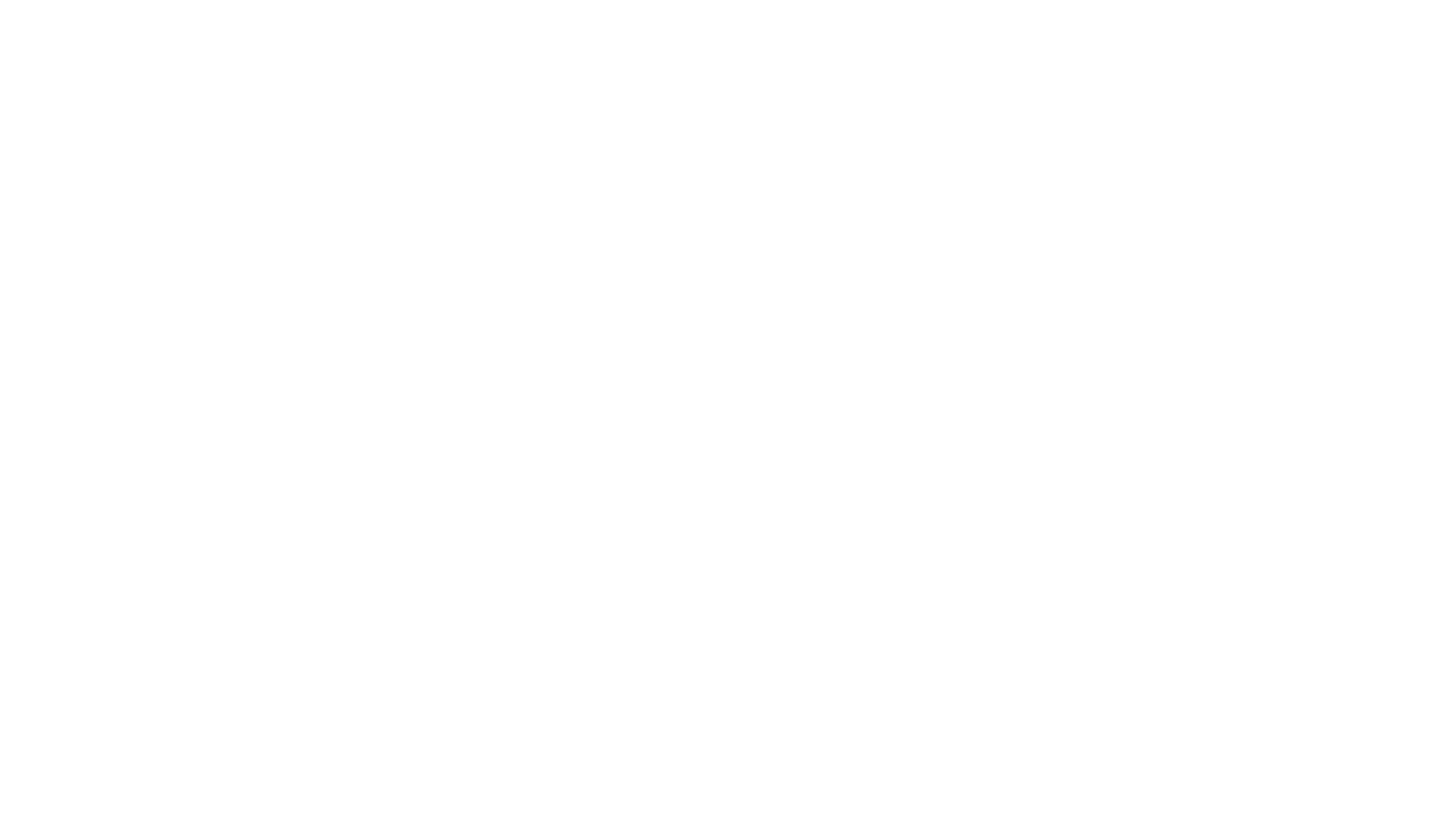 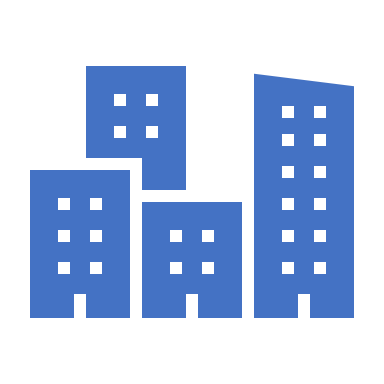 STATE AND CITY SUMMARY:
NYS    Phase re-openings   July 20, 2020
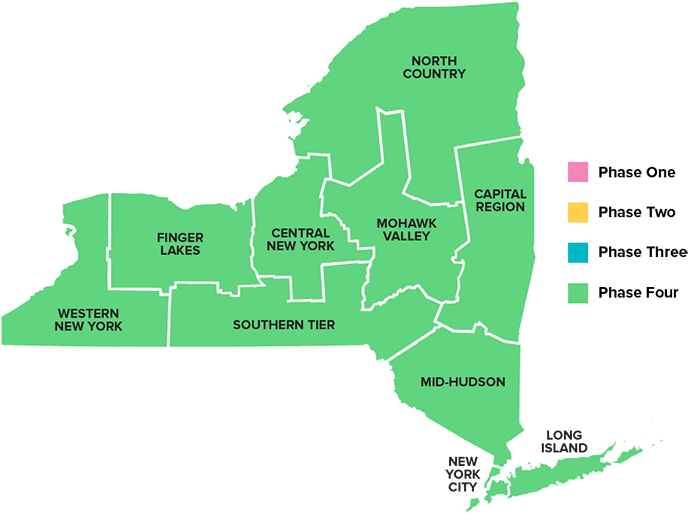 *https://forward.ny.gov/


September 9, 2020
New York City entered Phase 4 on  Monday 7/21/20,
Declaration of Disaster extended to October 4, 2020
Governor Cuomo has continued the declaration of the State Disaster Emergency effective March 7, 2020, as set forth in Executive Order 2020.  

He has issued Executive Order  No. 202.60: Continuing Temporary Suspension and Modification of Laws Relating to the Disaster Emergency  which states that Executive Order 202 shall remain in effect until October 4, 2020.
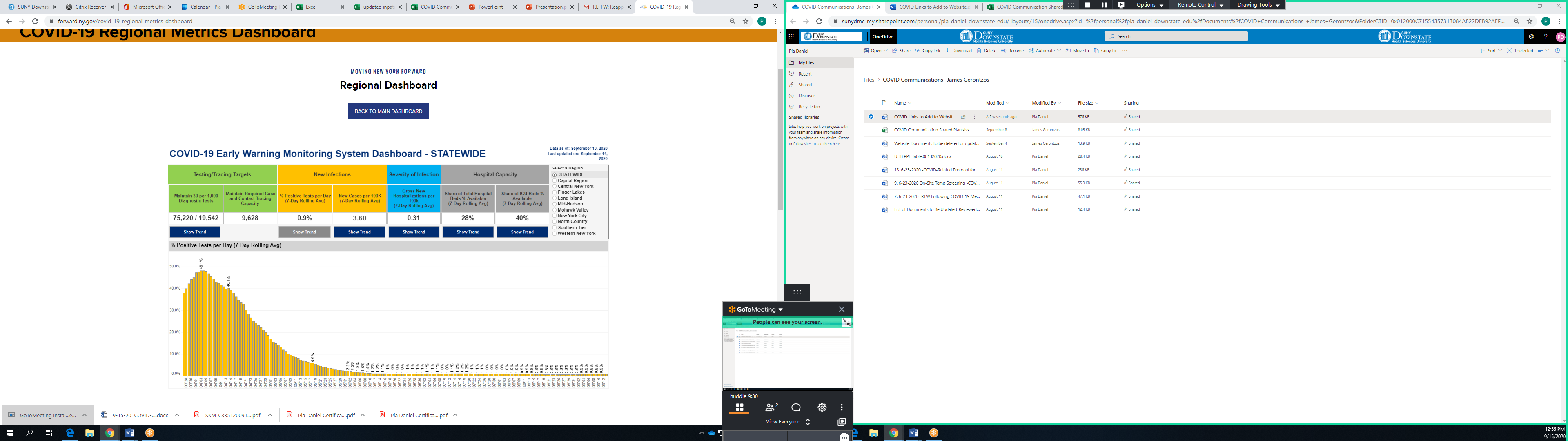 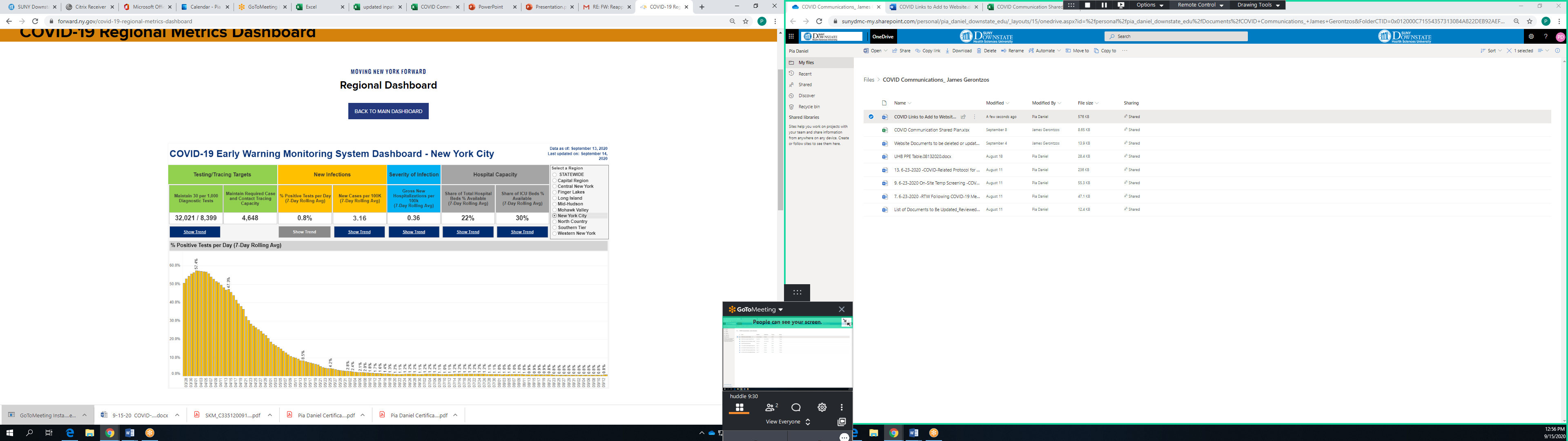 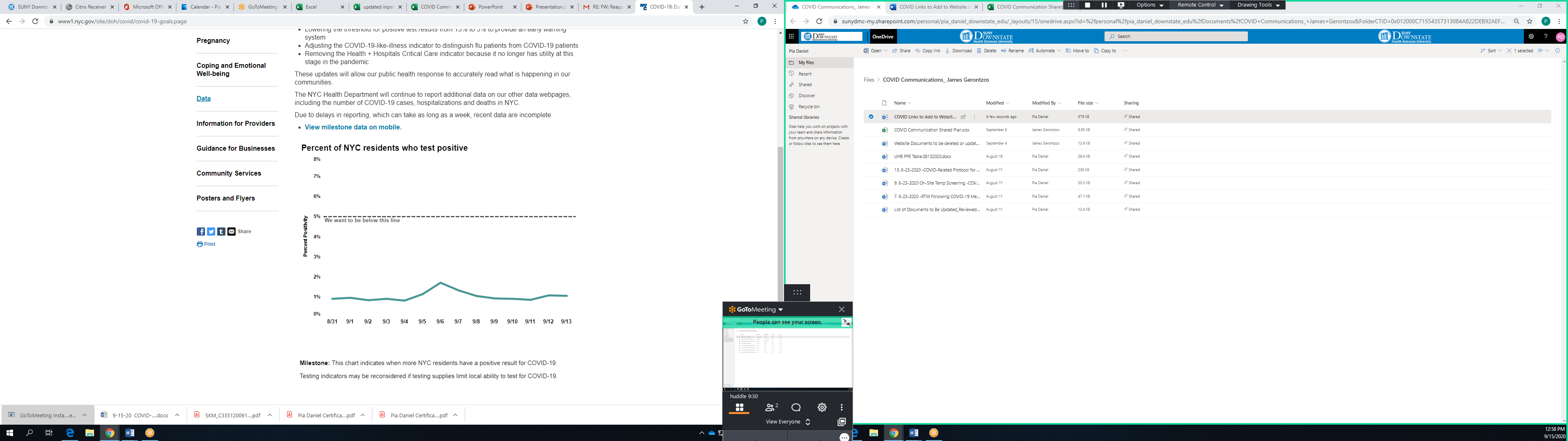 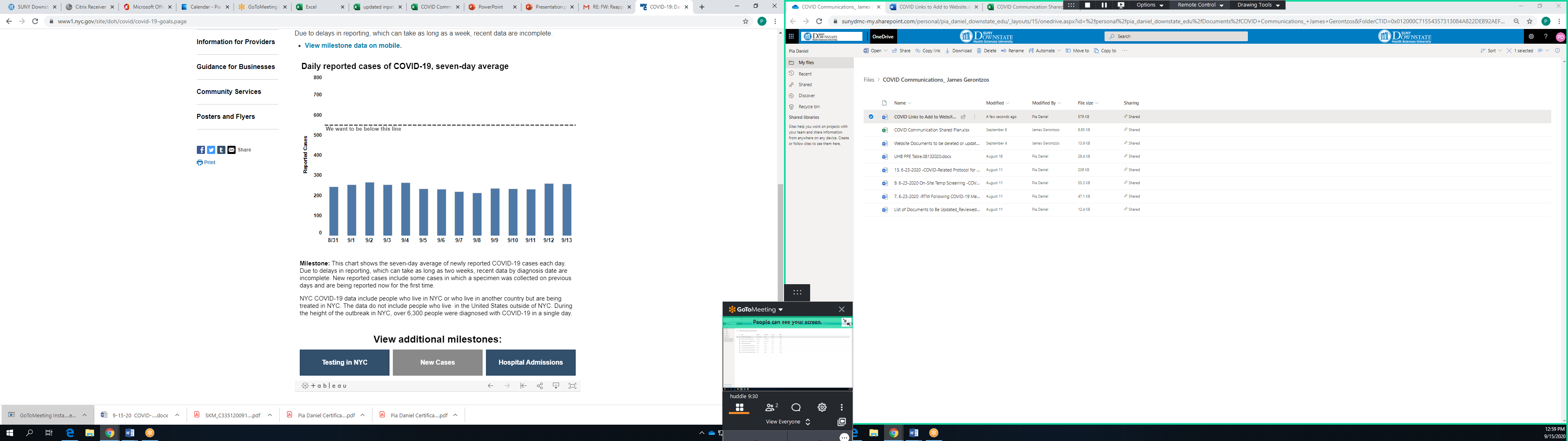 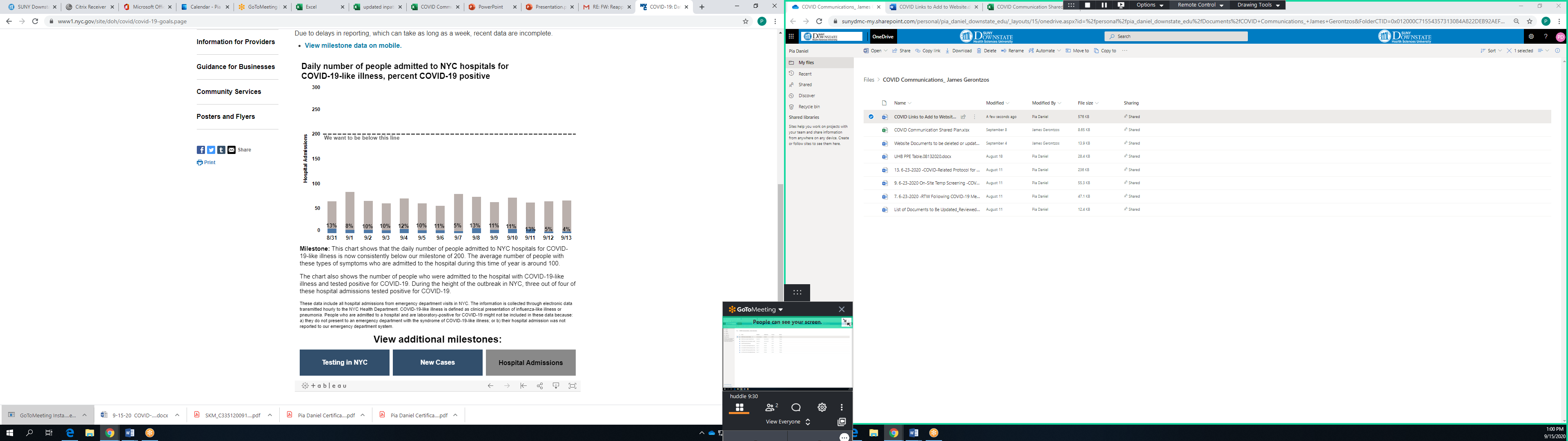 New York City COVID-19 Data
New York State MIS-C (multi-system inflammatory syndrome in children)  Sept 15, 2020  (last update)- Confirmed MIS-C =254 
(254 from 9/8)  total deaths =5 94 % COVID-19 + (by diagnostic, antibody or both)
Age of Cases
Race and Ethnicity of Cases
9/15/2020  COVID-19 –Tri-state travel advisory, 29 states/ territories must quarantine. 
California, Hawaii, Maryland, Minnesota, Nevada, and Ohio were removed from the list
Puerto Rico is back on the list
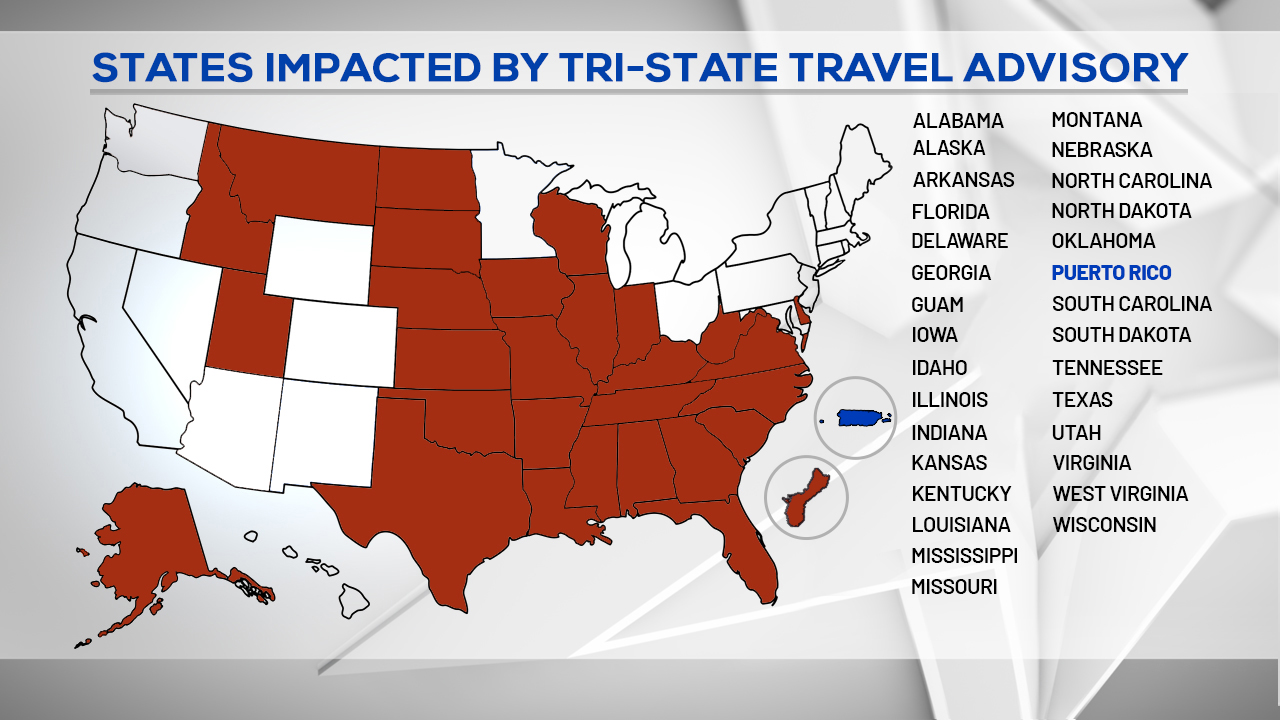 Returning to NYS after travel from the affected states  must quarantine for 14 daysEssential staff must get tested within 24-hours of return to NY and have a Negative result BEFORE they are allowed to return to Work*Rapid COVID-19 tests are NOT available to staff due to limited supplies
"Exemptions for Essential Workers
Exceptions to the travel advisory are permitted for essential workers and are limited based on the duration of time in designated states, as well as the intended duration of time in New York. The Commissioner of Health may additionally grant an exemption to the travel advisory based upon extraordinary circumstances, which do not warrant quarantine, but may be subject to the terms and conditions applied to essential workers or terms and conditions otherwise imposed by the Commissioner in the interest of public health.

Essential workers should seek diagnostic testing for COVID-19 as soon as possible upon arrival (within 24 hours) to ensure they are not positive.
Essential workers should monitor temperature and signs of symptoms, wear a face covering when in public, maintain social distancing, clean and disinfect workspaces for a minimum of 14 days.
Essential workers, to the extent possible, are required to avoid extended periods in public, contact with strangers, and large congregate settings for a period of, at least, 14 days."
UHB Health Care Workers/Employees returning to New York from the listed states must:​​a) Quarantine for 14 days in NYC OR ​​b) Have a Negative COVID test (within 24 hours after return to New York State)​​PRIOR to returning to WORK​​​Staff must plan accordingly, give themselves enough time to get tested. ​​If you miss work because you did not plan the state mandate says you use your PTO days!​


NYS Travel Form must be filled out if you are travel back from restricted state, by any means of transportation) or $2,000 fine and may also be subject to charges.
https://forms.ny.gov/s3/Welcome-to-New-York-State-Traveler-Health-Form -
UHB UPDATES
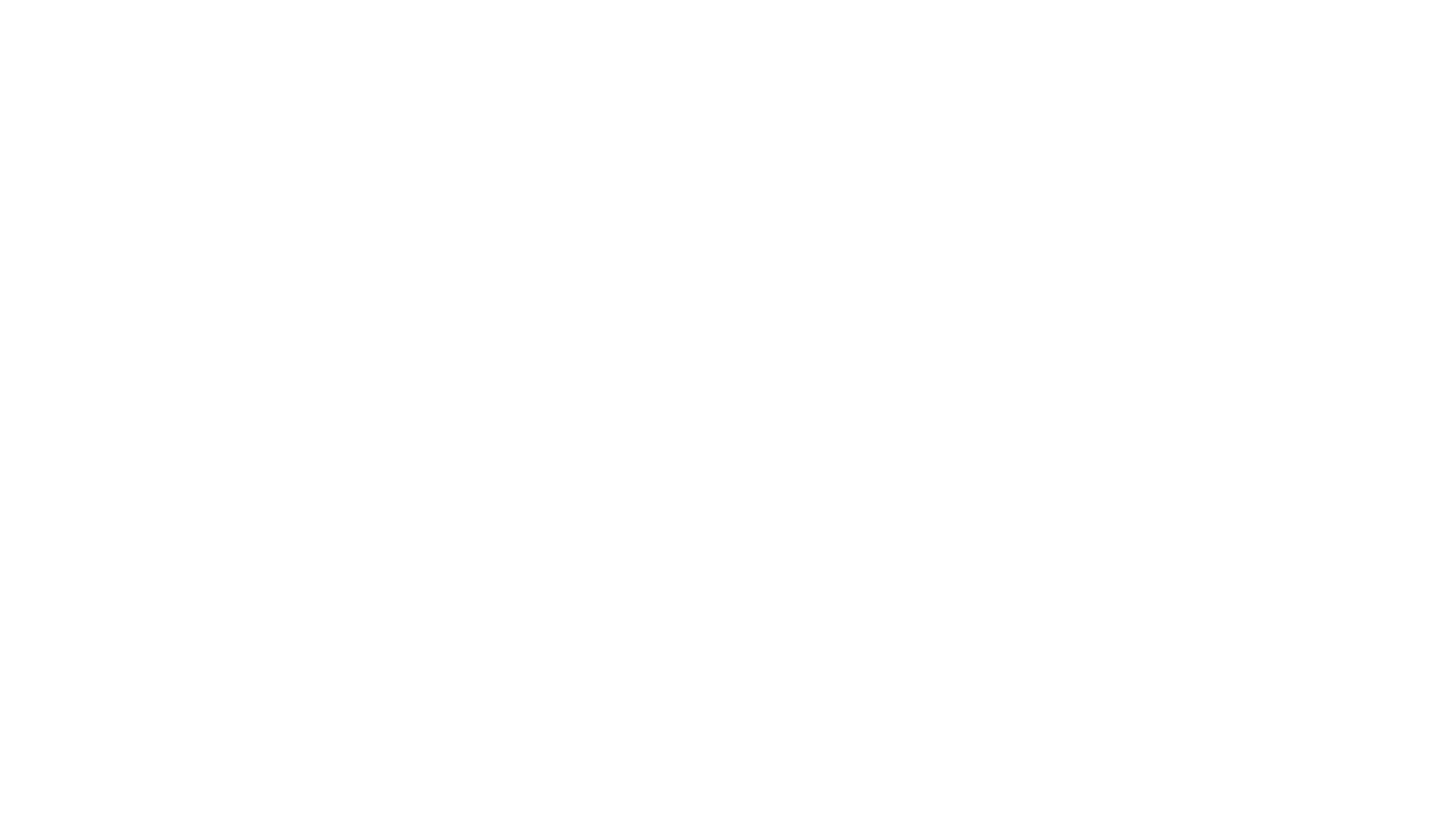 UHB COVID CASES SUMMARY
UHB COVID-19 update 09/15/20
Current Inpatient:
positive: 1 
PUI:       0

Total number of COVID-19 admissions since 03/12/20:  841

Mortality: total number of COVID-19 related mortality as of 09/07/20: 298

COVID Positivity of Outpatient and Inpatient Testing: Range from 0-2 %
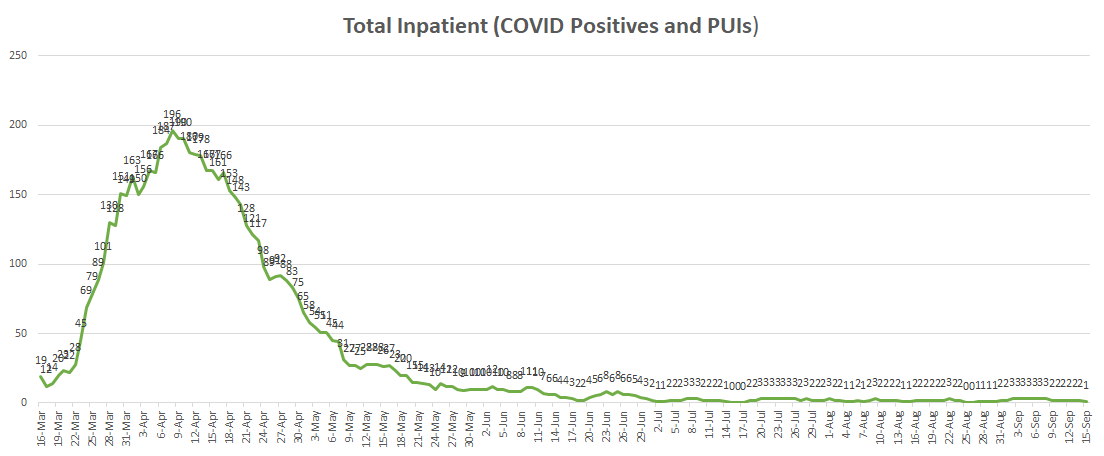 Click to add text
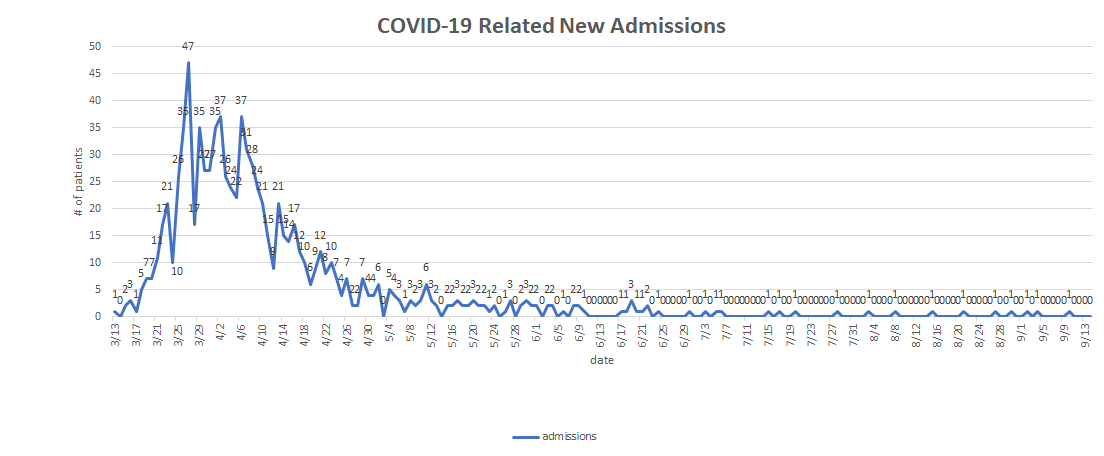 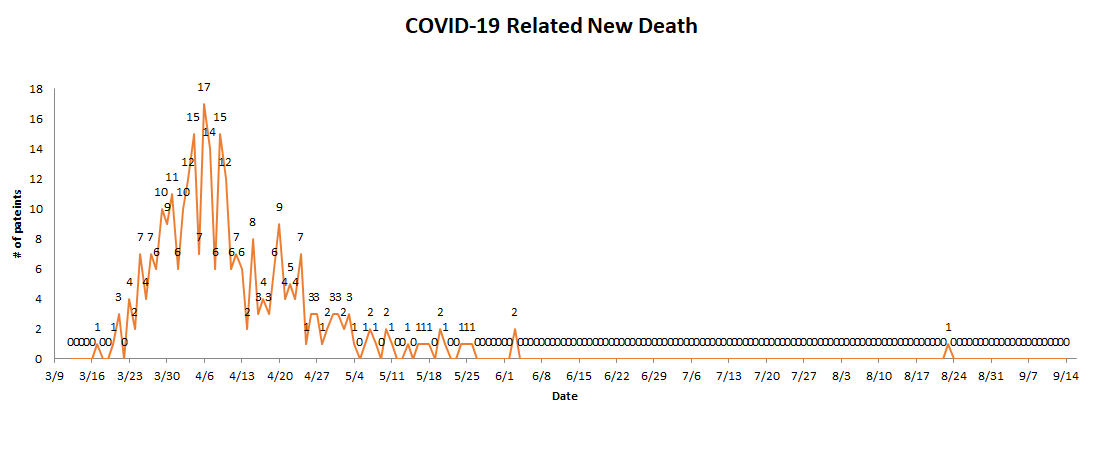 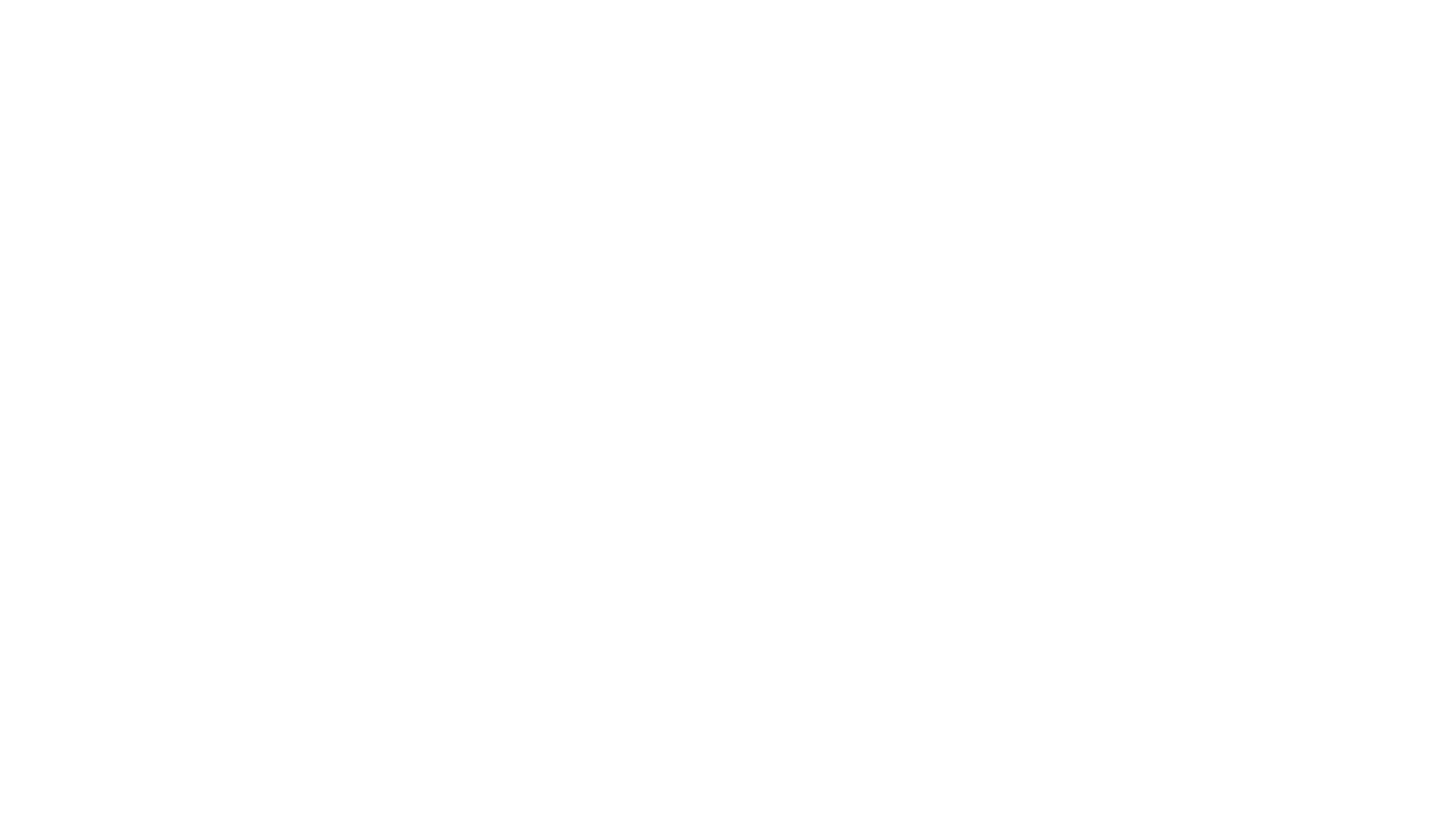 UHB COVID PROCESSES UPDATES
Uhb --Up-dates in house
COVID Tests: 
New MANDATE to test for COVID/Flu on ALL deaths– IN ED please order on all deaths
Initiated the mandated 7 questions
New mandate to add a question: "name of school" for students/teachers

Staff Temperature Screening continues 

Non-clinical space utilization at 50% survey is in the process 

ED Entrance Doors to be replaced:  Date TBD

Flu planning group: Continues to meet and plan for immunization
UHB Peds guidelines for MIS-C
For rule out pathway: If 3 days of fever (changed from 1 day)
 the initial labs should be CBC/Comp/CRP/ESR (Other testing as clinically indicated to identify cause of fever, based on clinical features).
If abnormal:
 send additional blood work noted in the MIS-C pathway. 

*One caveat - in children <5 years of age the sensitivity of these screening labs individually for MIS-C are lower than in older children so some clinical judgment would be needed in that age group to consider additional tests, repeat testing in 24 hours or observation in the hospital.
In-house Testing data
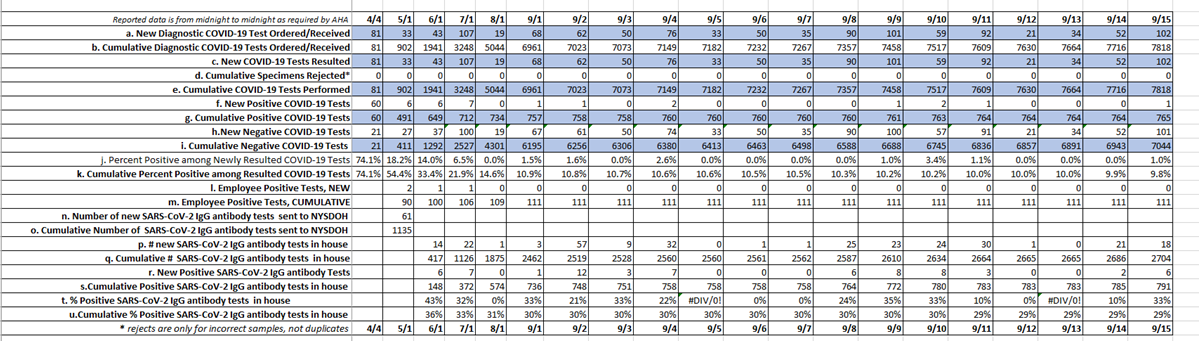 New State Testing Requirement
Section 405.11 of 10 NYCRR is amended by adding a new subdivision (h) to read as follows: 
(h) COVID-19 and Influenza Confirmatory Testing. 
(1) Any patient who is known to have been exposed to COVID-19 or influenza or has symptoms consistent with COVID-19 or influenza shall be tested for both such diseases. 
(2) Whenever a person expires while in the hospital, or while en route to the hospital, and in the professional judgment of the attending clinician there is a clinical suspicion that COVID-19 or influenza was a cause of death, but no such tests were performed in the 14 days before death, the hospital shall administer both a COVID-19 and influenza test within 48 hours after death, in accordance with guidance published by the Department.
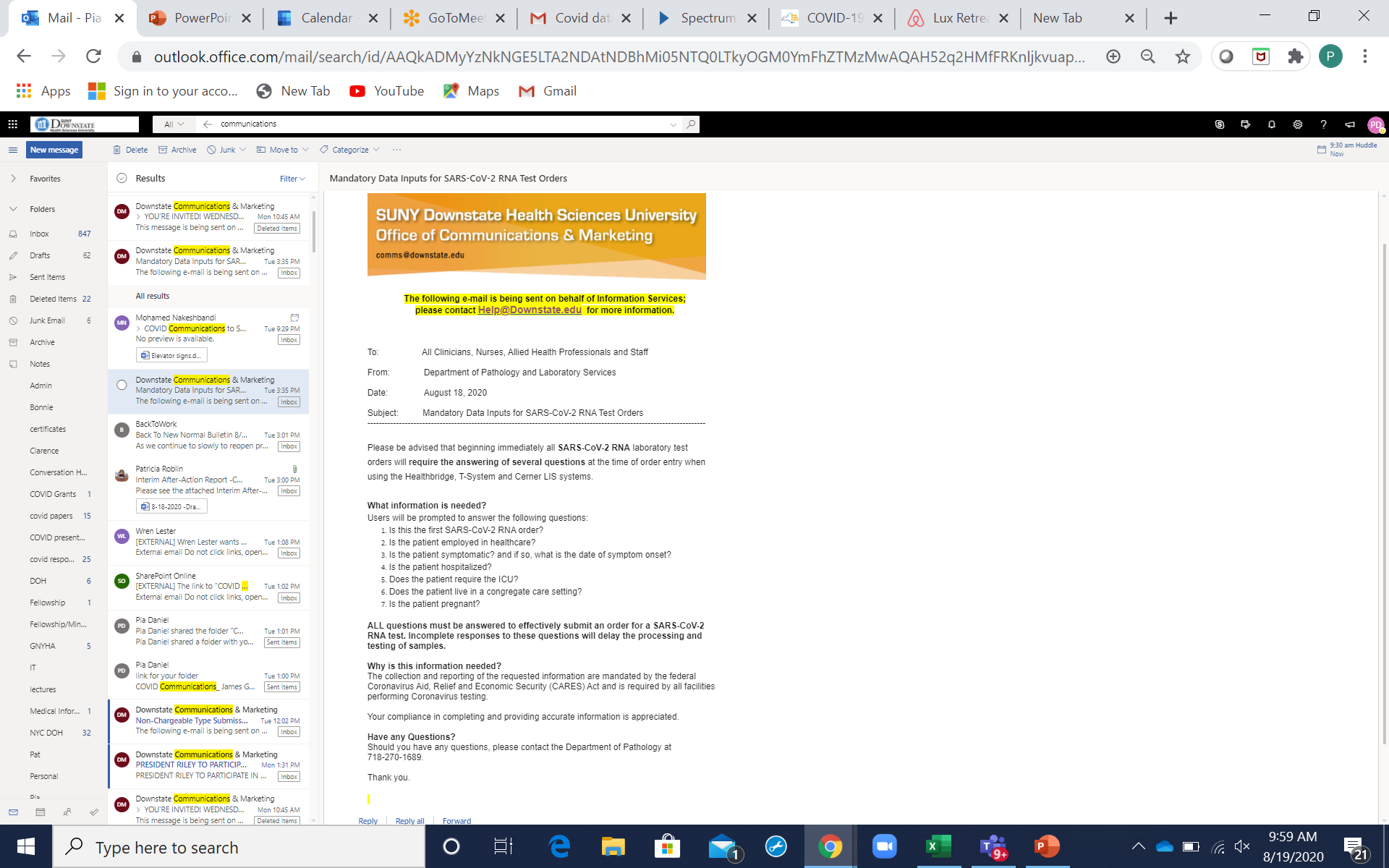 IT Update
We have selected and will be implementing a new solution called Well Screen, to screen: Students, Visitors, Patients and Employees coming to campus so that we can monitor and reduce the spread of COVID. 
We recently launched Care Manager which  is an in-patient platform that allows the transition of Downstate patients to the next level of care with increased focus on efficiency. It is a system that will enable care management with real-time analytics, improve care coordination and decrease length of stay for our acute and post-acute patients.
We continue to support a contact tracing initiative led by the School of Public Health
We are also in the final stages of integrating our ED operations and systems under the same EHR system (HealthBridge) which will improve our patient journey and facilitate discharge
On-boarded employees and 300+ residents with virtual orientation.
We actively monitor and proactively protect our data and systems from an increased level of cyberthreats and hacking attempts
We continue upgrading our infrastructure capabilities to support the new demand and environment:
Upgraded network and wireless infrastructure campus wide
Increased bandwidth capabilities for satellite clinics/location (Bayridge, Lefferts, 711, 710 &760 Parkside)
Upgrading resident hall WiFi network to support multiple student devices and easy access 
Implementing Digital Antenna solution to improve cell coverage campus wide, which will facilitate mobile technology adoption. 
DOXY.ME Telemedicine Solution rolled out to 35+ departments, including the ED for non-urgent visits
Phase 4 Maximum Capacity for Higher Education Recommendations can be found at this website:https://www.governor.ny.gov/sites/governor.ny.gov/files/atoms/files/Higher_Education_Summary_Guidelines.pdfNON education is still at 25 even though the data on the website shows 50 NYC no indoor dining no gatherings greater than 25 people with masks and social distancing
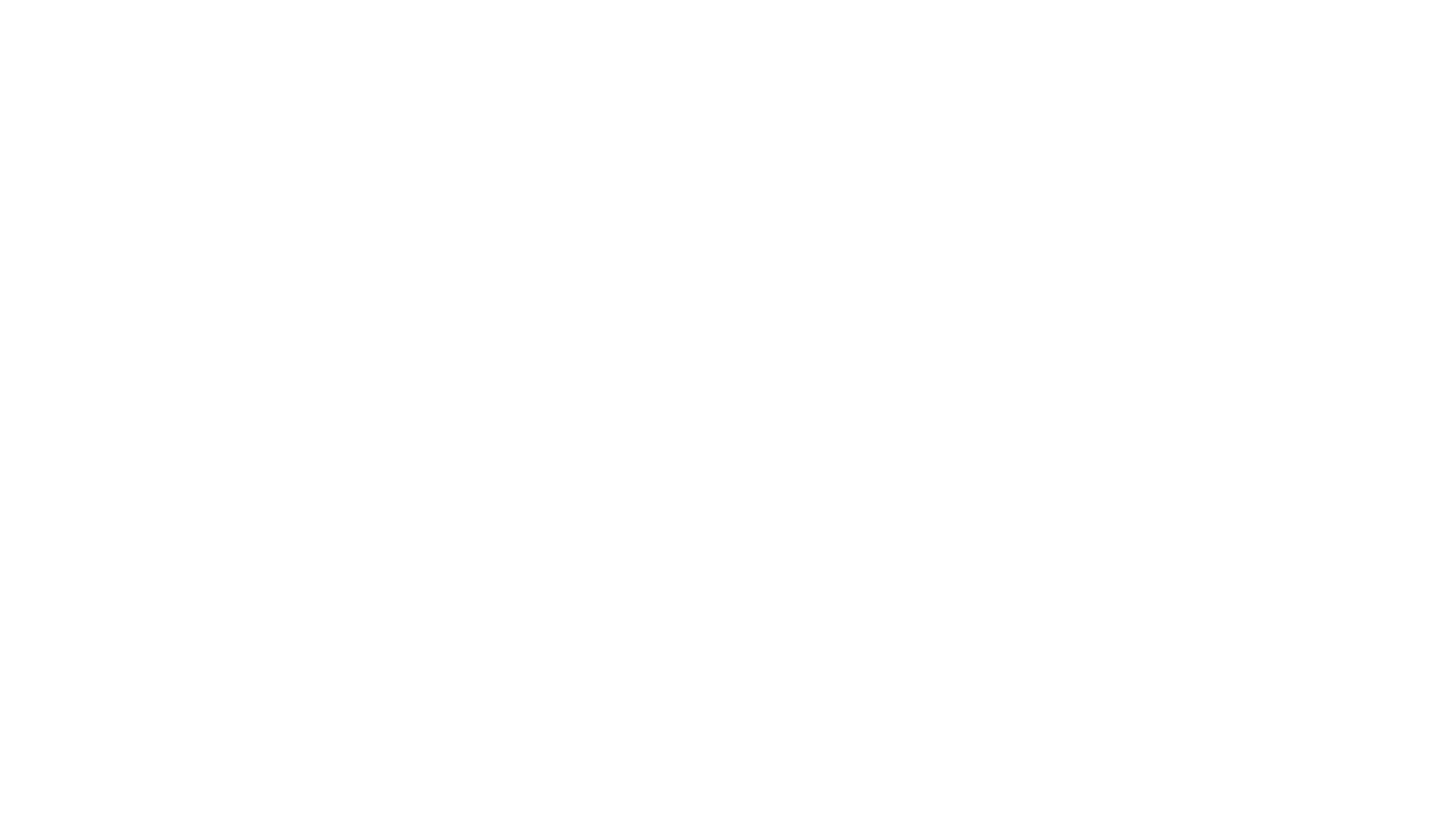 UHB  PPE UPDATES
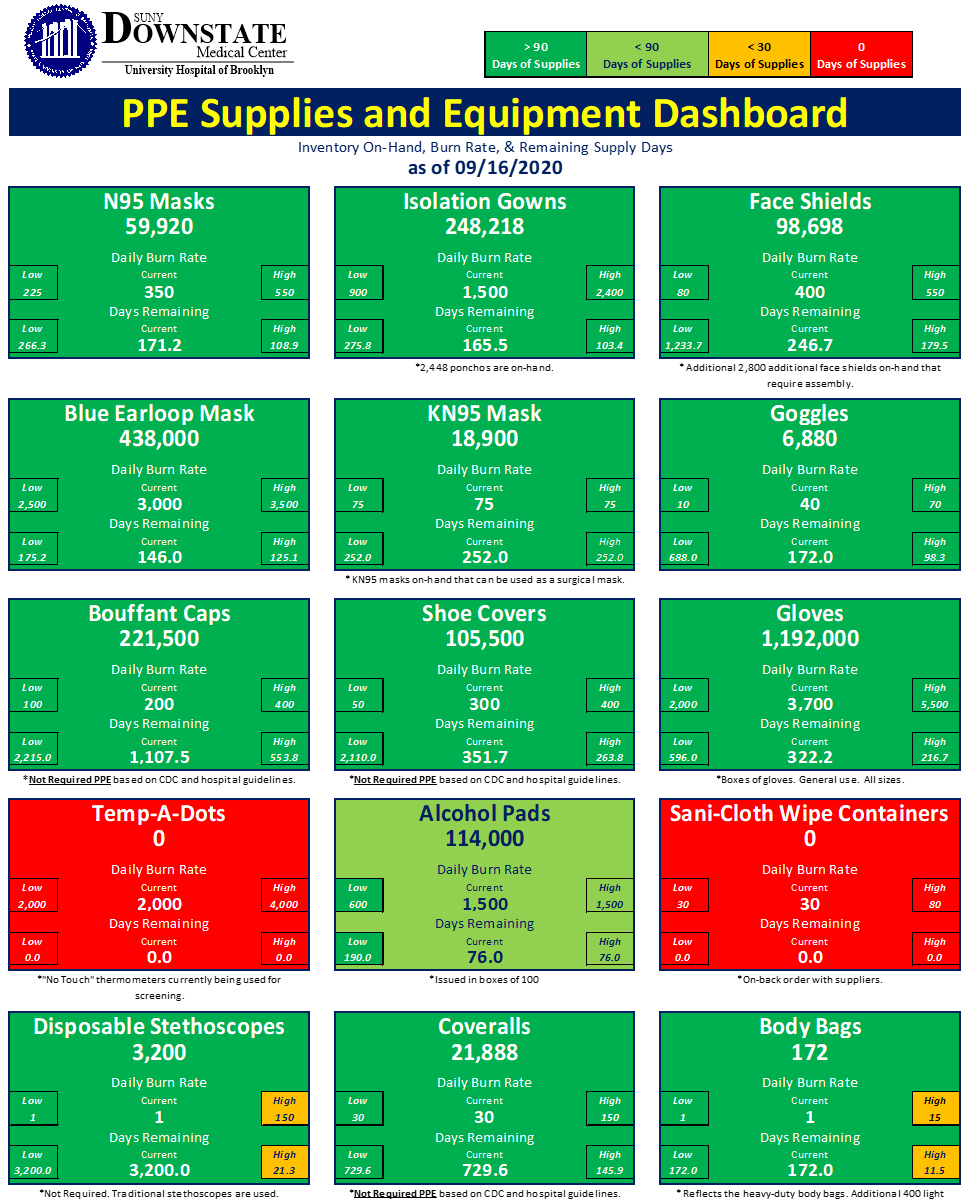 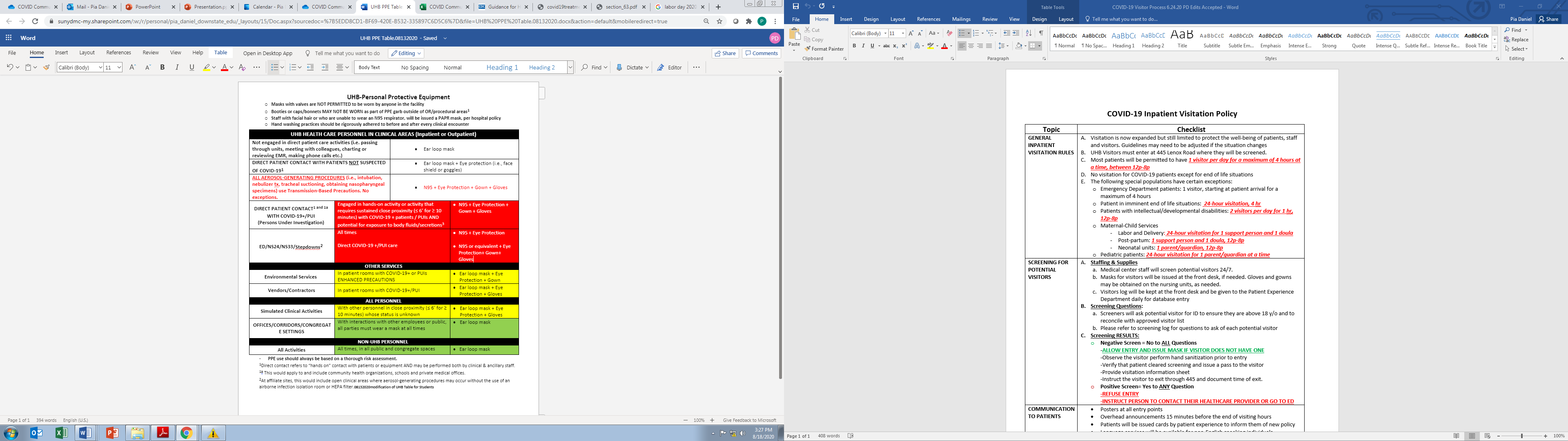